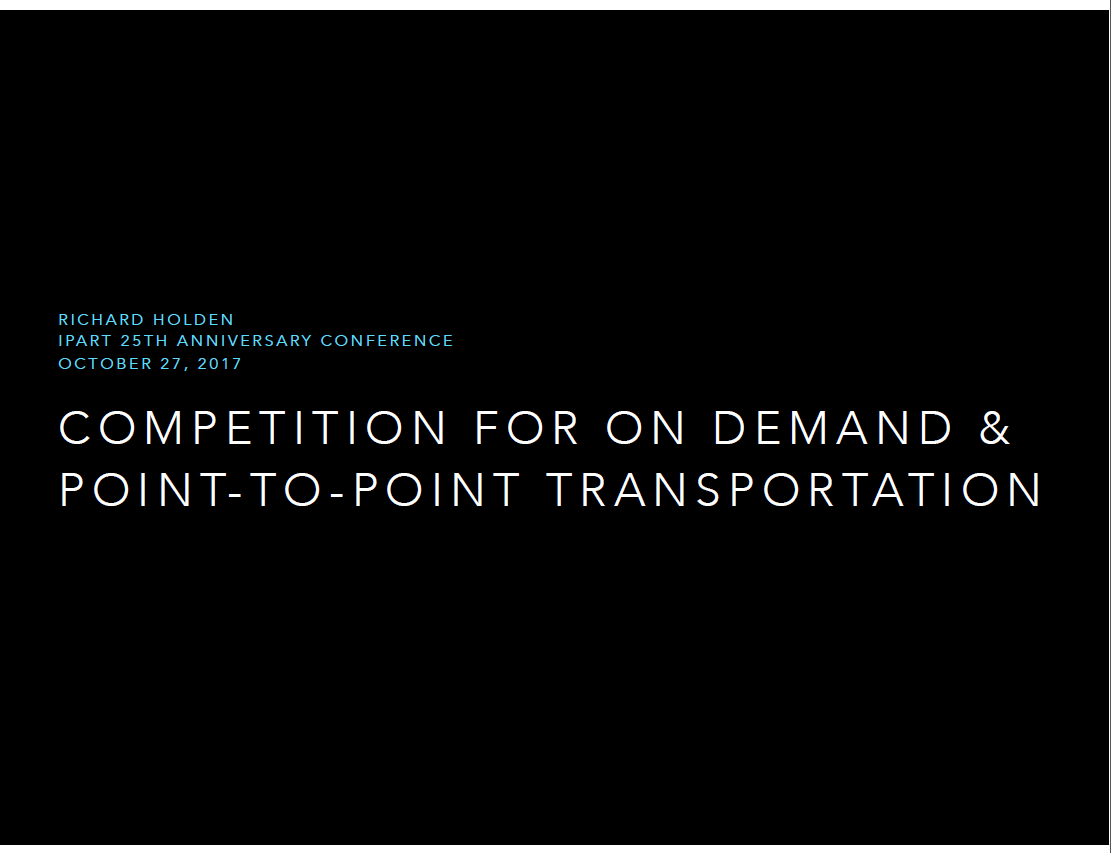 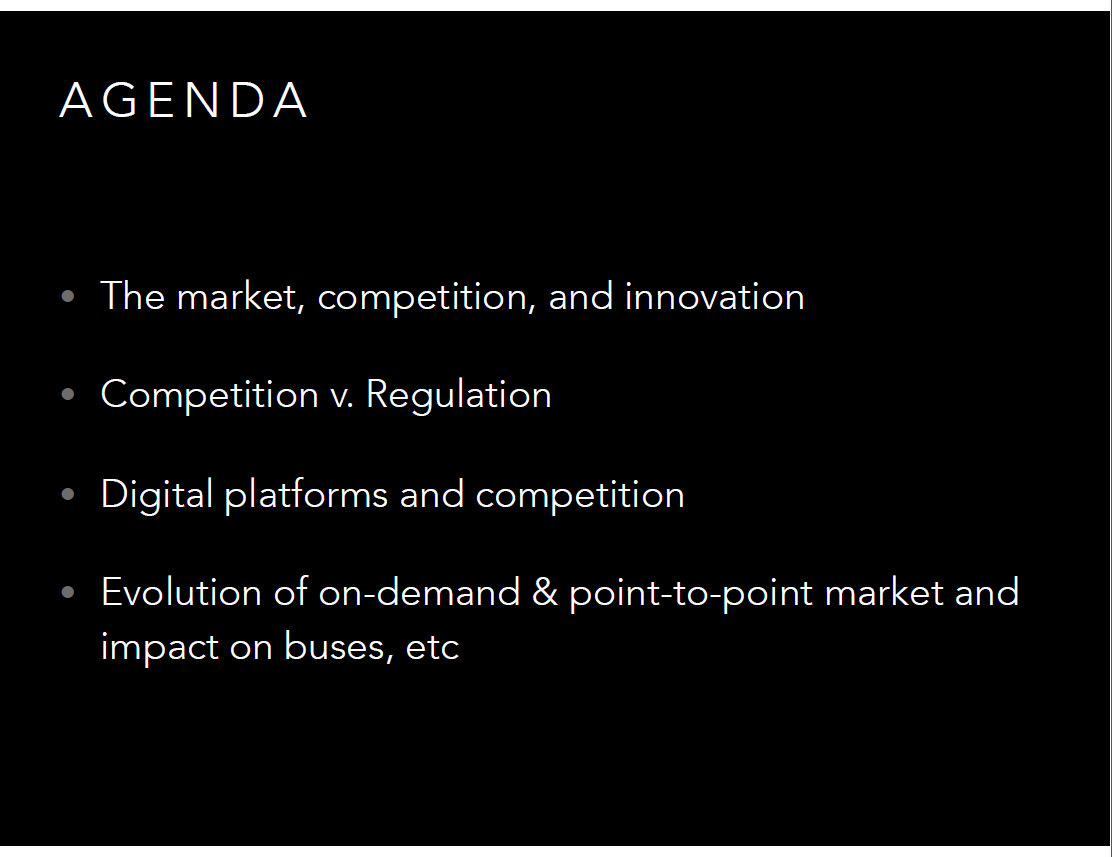 2
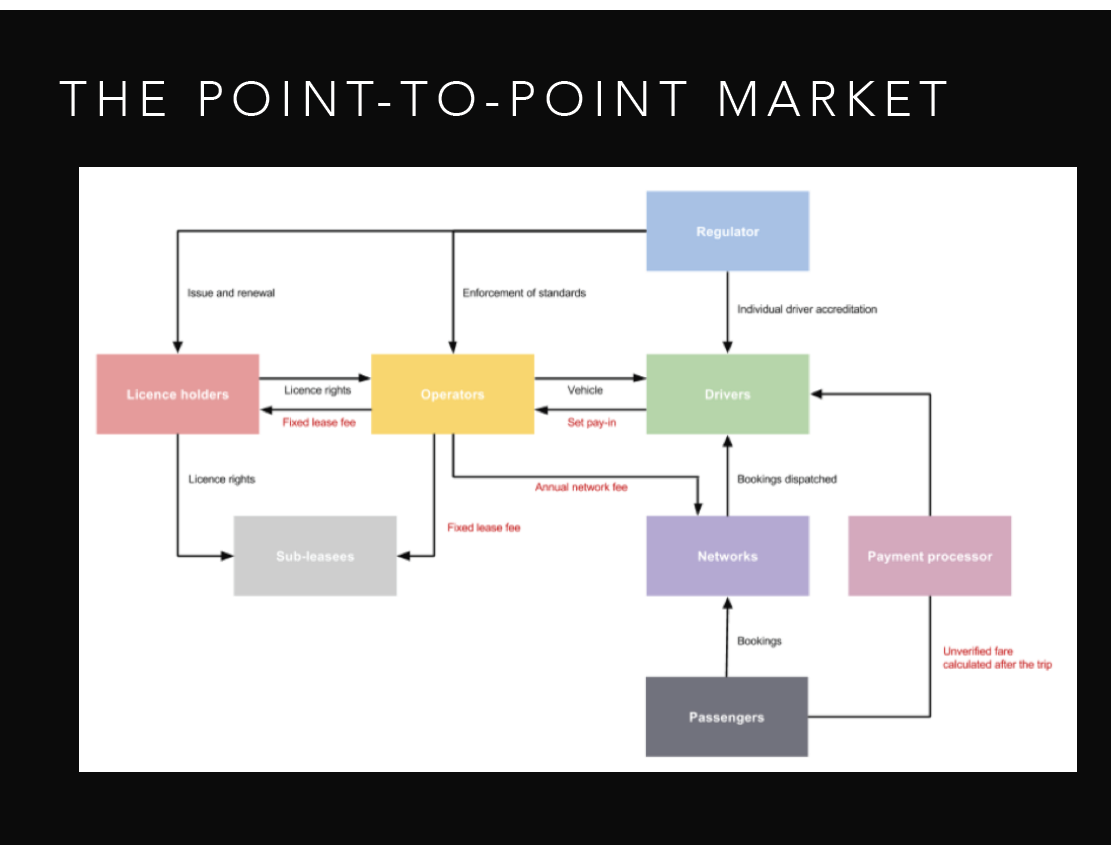 3
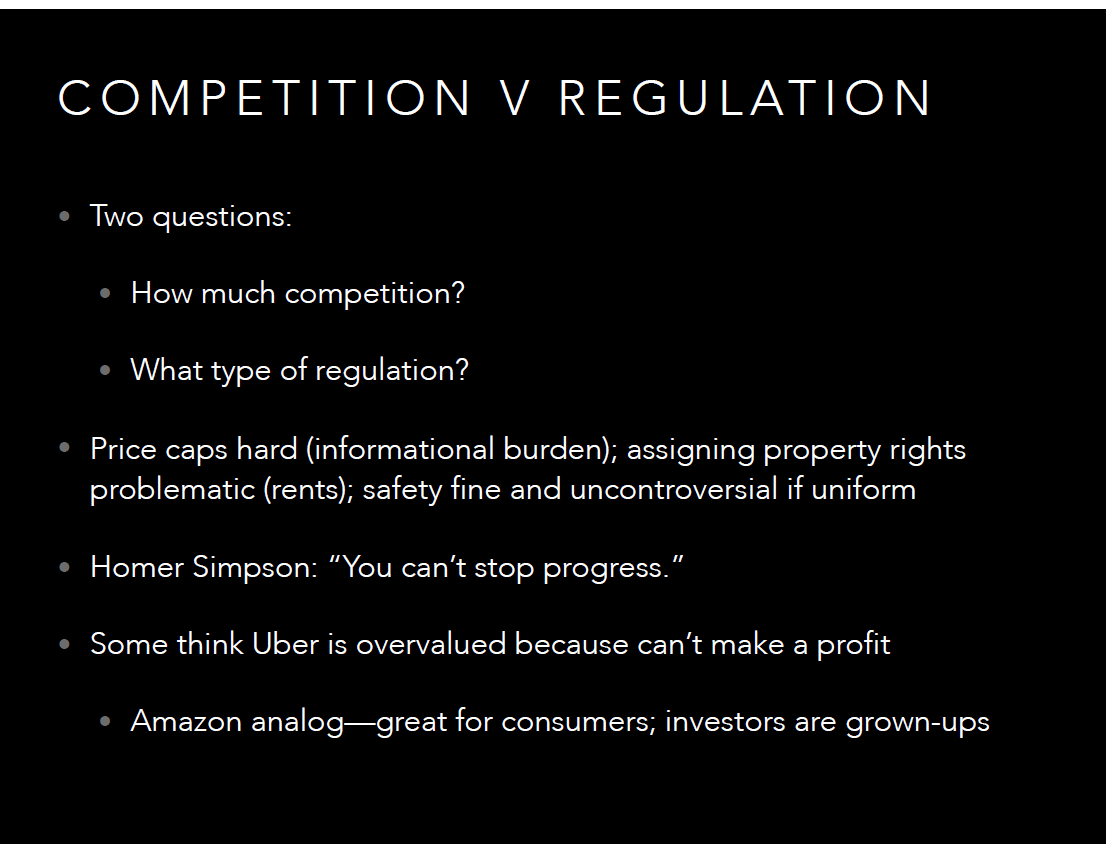 4
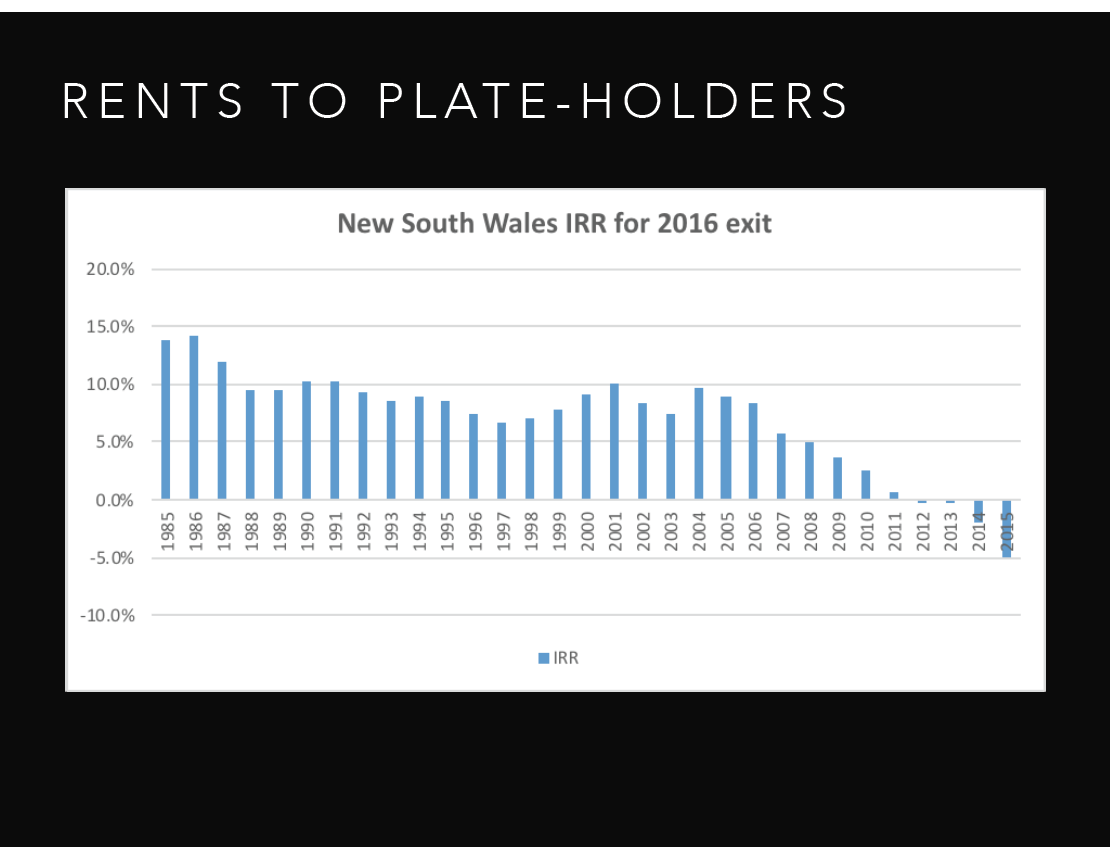 5
6
7
8
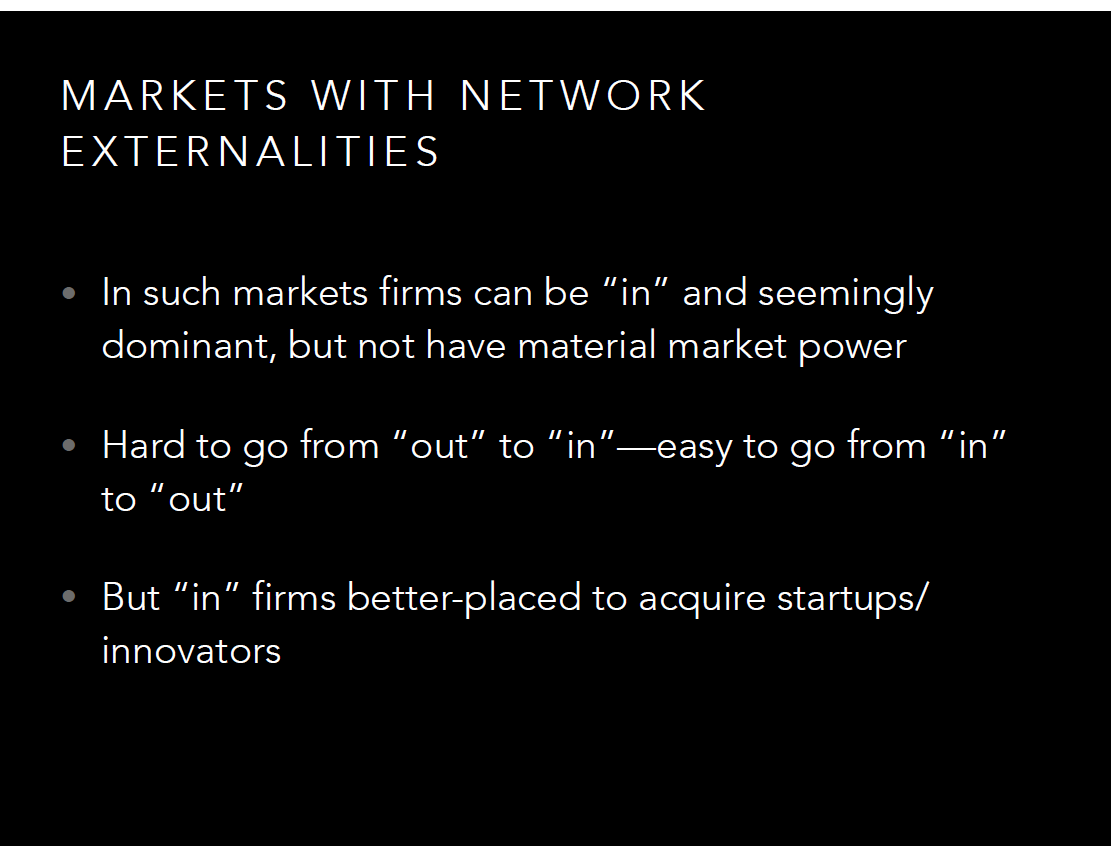 9
10
11